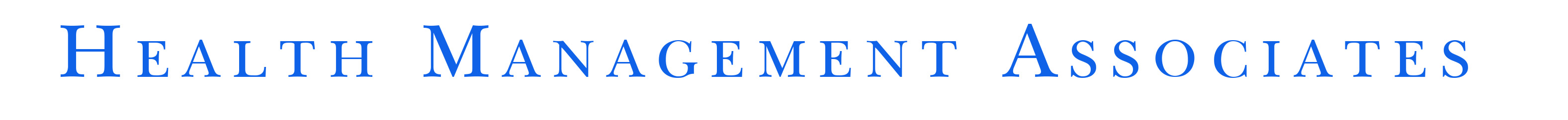 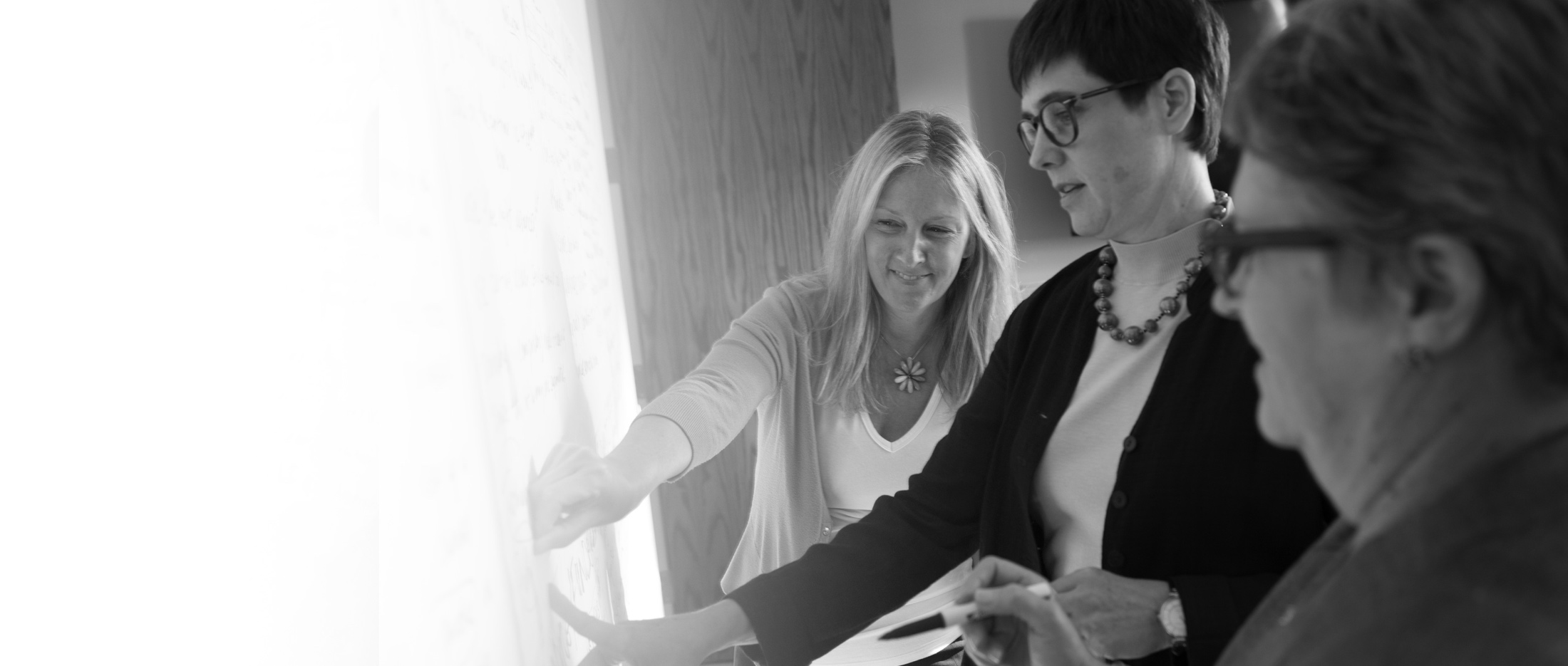 MEDICARE OUTLOOK:
An Analysis of Potential Policy Changes Under the Trump Administration
WWW.HEALTHMANAGEMENT.COM
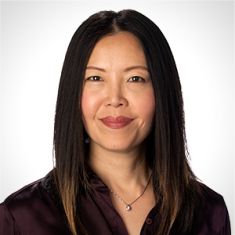 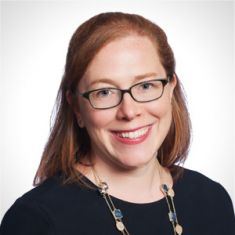 Webinar Panel
Mary Hsieh, PharmD MPH
Aimee Lashbrook, JD, MHSA
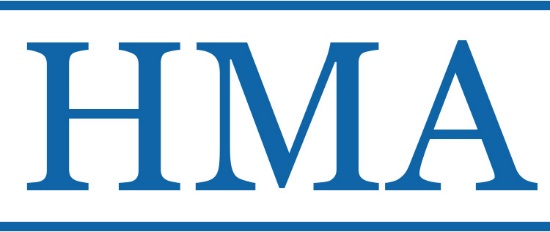 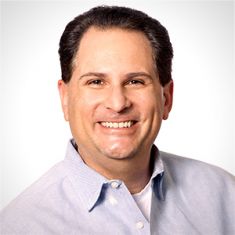 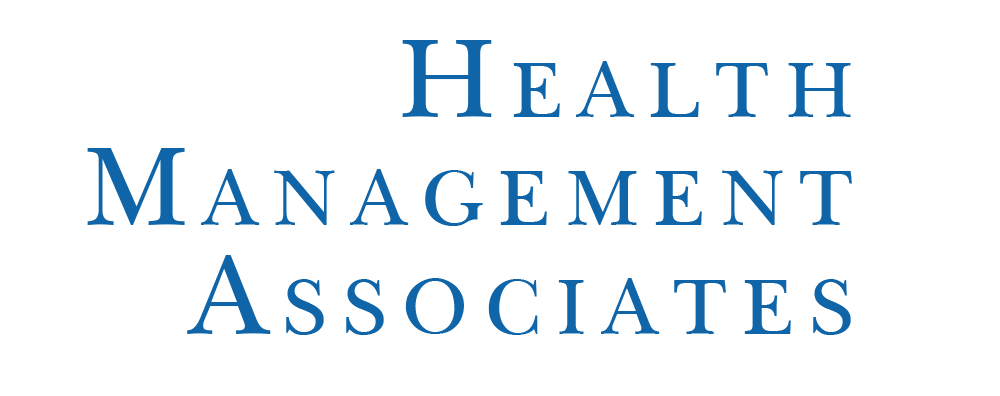 Jason Silva, JD, PMP
2
[Speaker Notes: Medicaid Director by State:

Eileen, Vern, Steve – MI
Matt – IL
Tom – MA
Izanne – PA
Pat, Kathy – IN
Tony – AZ
Gary – FL
Barb – OH

Liddy: Community Strategies team: focus on upstream social determinants of health. Our expertise includes:
conducting needs assessment to find community-specific service gaps and disparities; 
identifying local partners and making connections that can achieve community goals; 
working with community organizations to develop solutions and bring about on-the-ground results; and 
pursing grants and exploring other funding sources for projects and programs. 

Before HMA, worked with hospital/health systems, health plans but mainly as a leader in the non profit sector. Provided health coaching, transitional care coordination, PCP care coordination, faith-based screenings and referrals, and health insurance navigation and literacy.]
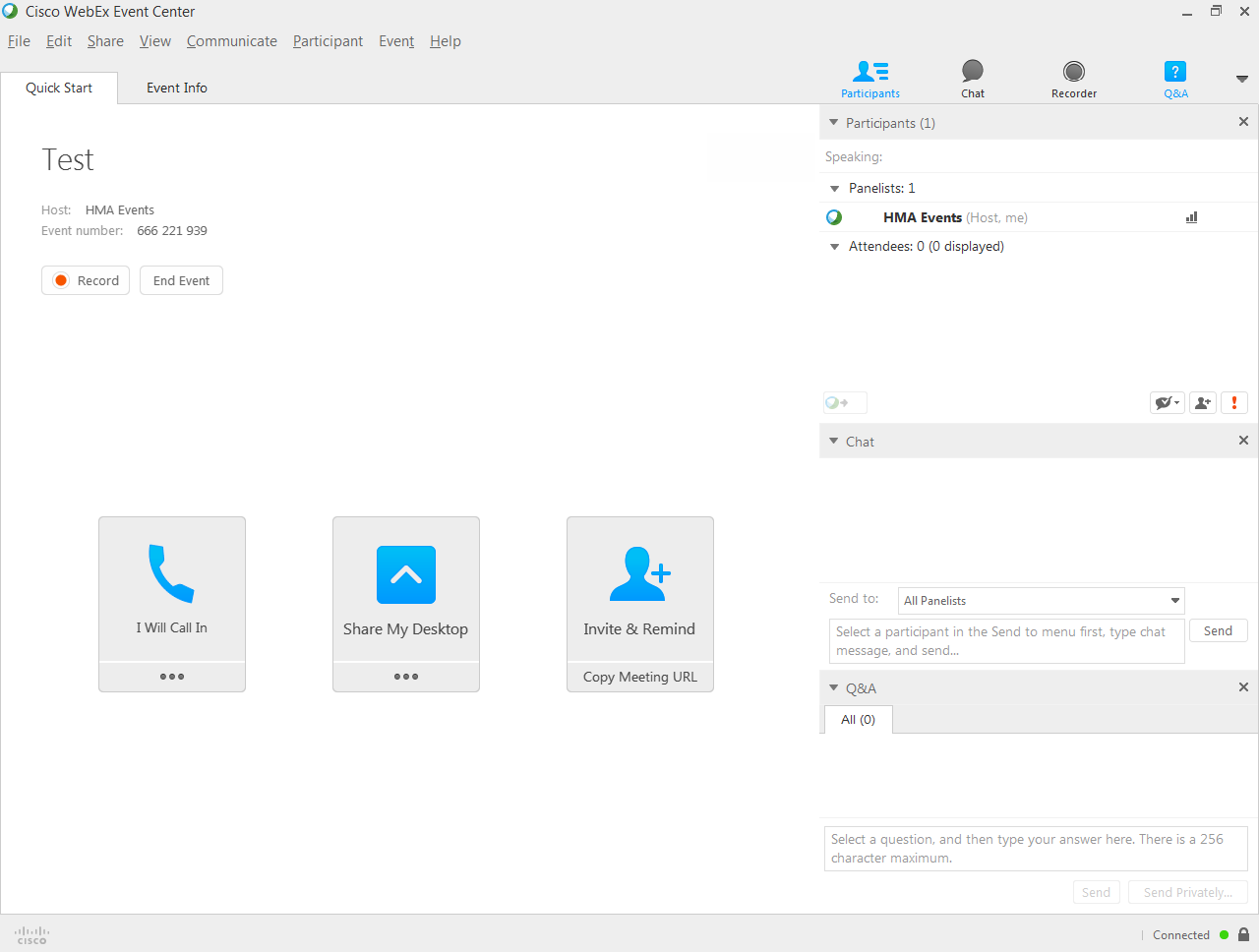 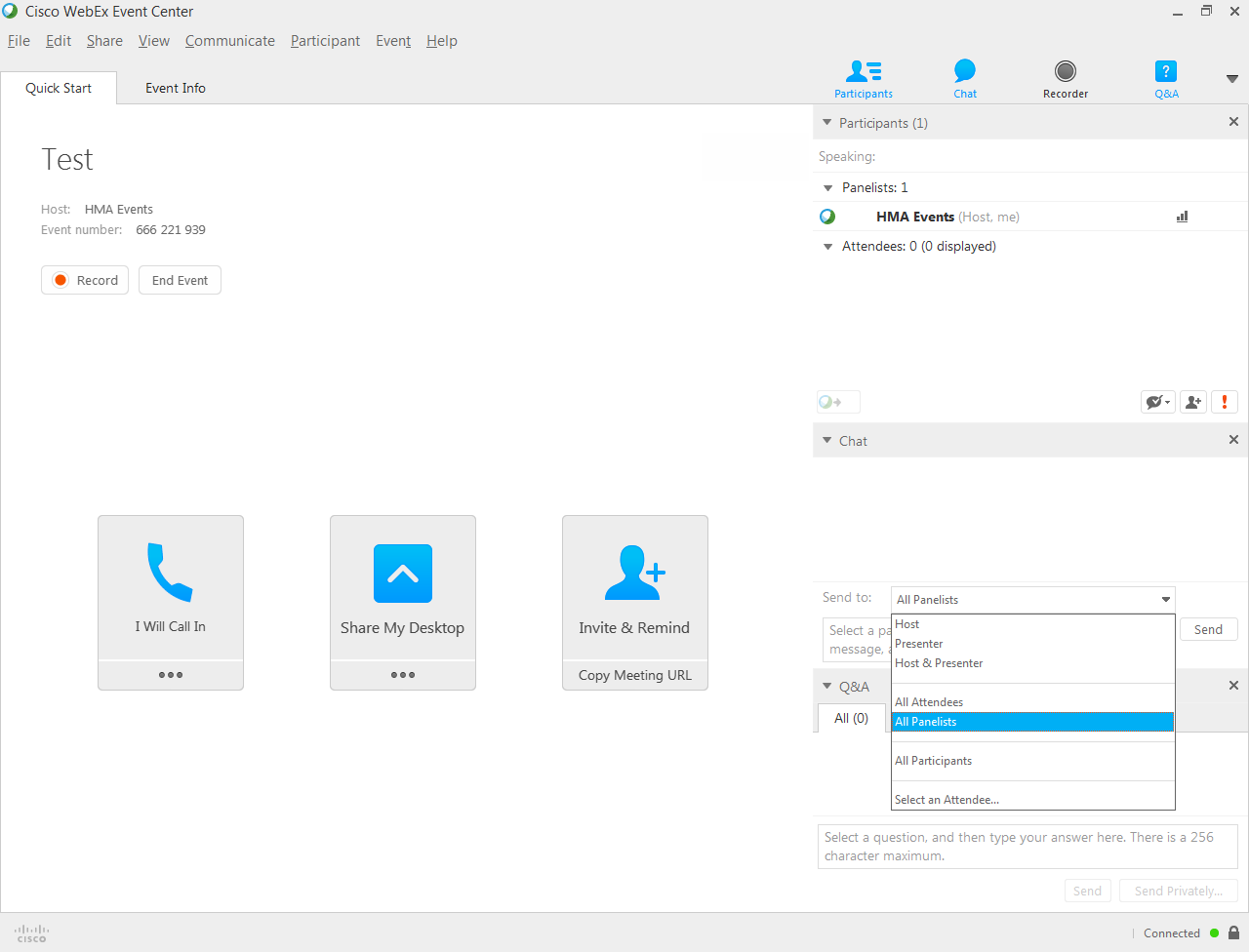 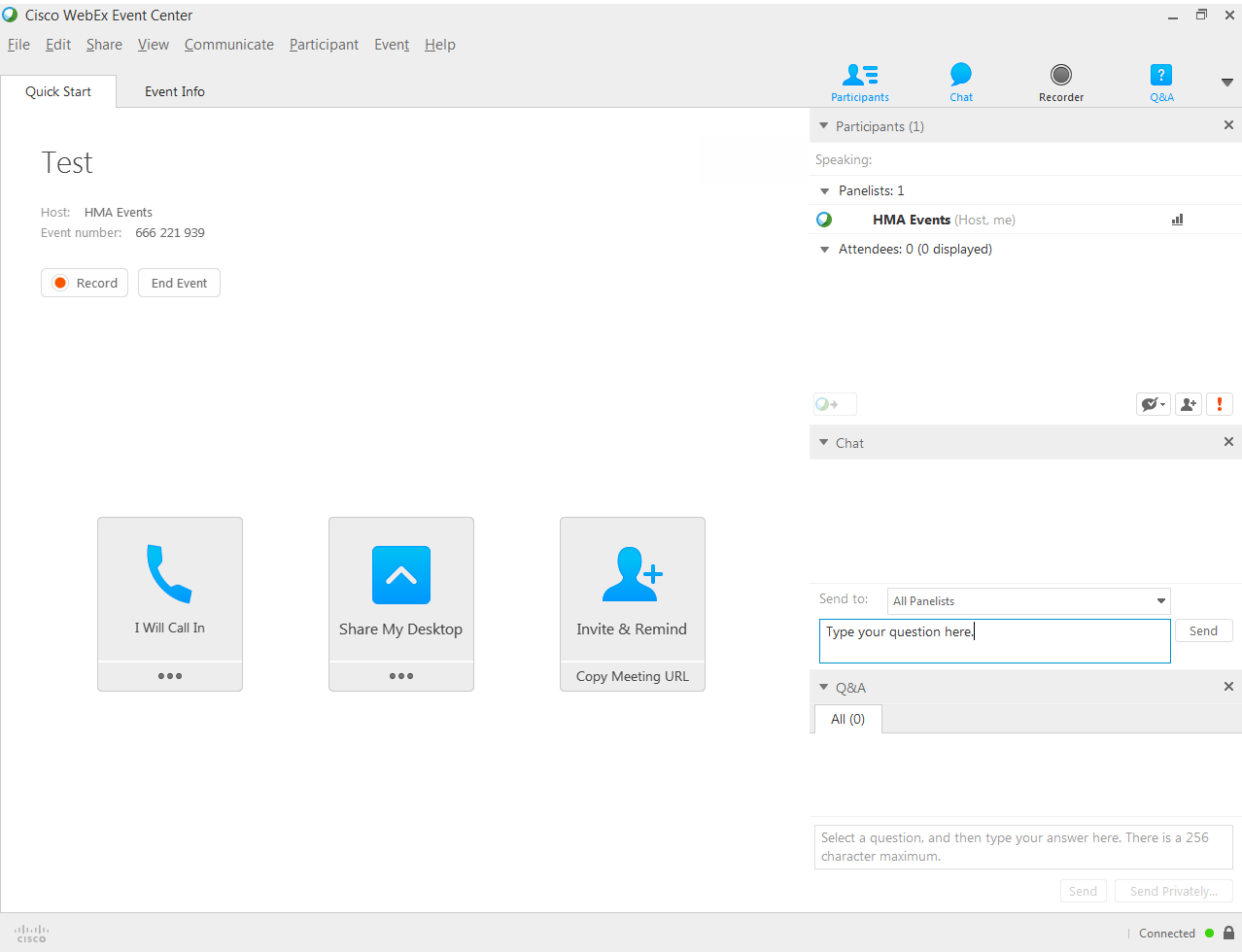 LEARNING OBJECTIVES
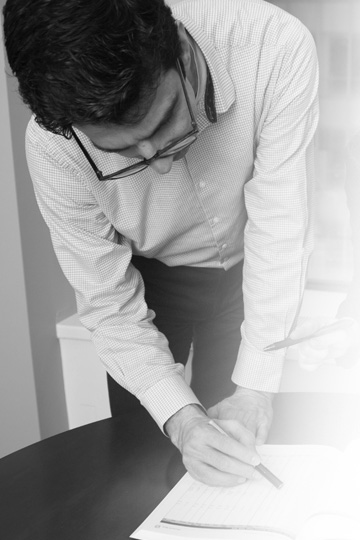 Understand the ACA’s Medicare provisions, and what’s at stake in proposals to repeal and replace or otherwise modernize the program
Identify key perspectives likely to shape the future of Medicare 
Evaluate potential opportunities and threats to insurance-based programs like Medicare Advantage and Medigap
Discuss components of a Medicare premium support program, and political will to proceed with major changes 
Assess future of value-based programs like CMMI, IPAB, and MACRA
Highlight policy windows to understand when changes, if any, could occur
6
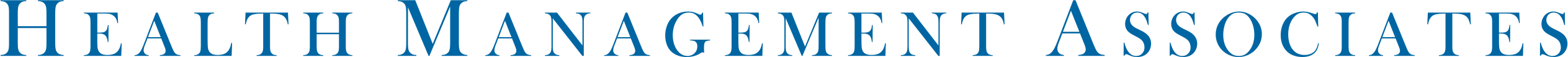 UNCERTAINTIES LIE AHEAD
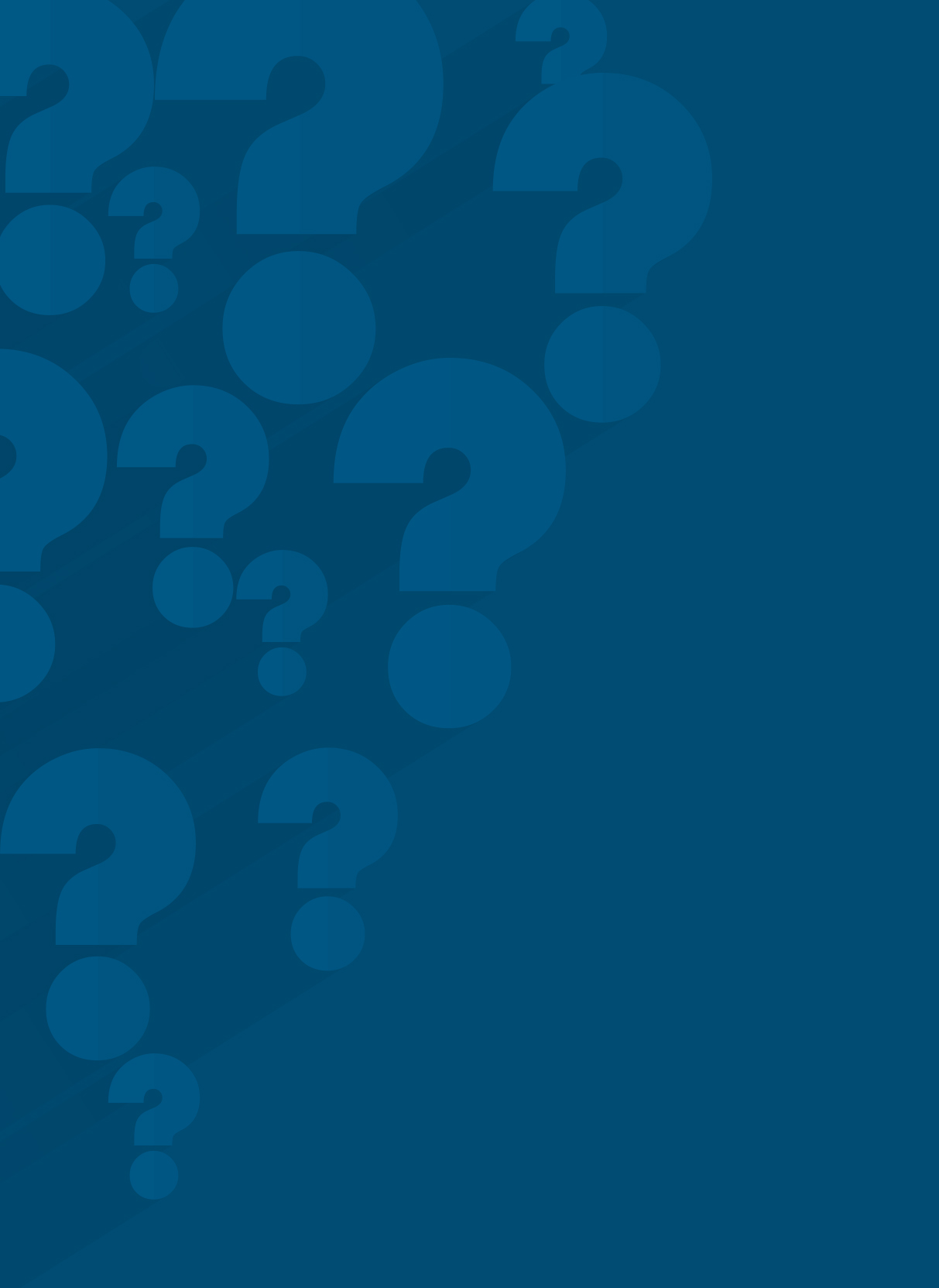 Medicare Advantage
MACRACMMI
IPAB
Defined Contribution
Premium Support
Health Savings Accounts
Privatization
Value-Based Framework
Medigap Reform
Coding Intensity
Part A & B Deductibles
Medicare Eligibility
Provider Rules and Reimbursement
Dual Eligibles
Business relies on certainty, but certainty is in short supply following the 2016 election…

The only thing certain is the degree of uncertainty under the new administration and Congress
Medicare Fee For Service
Private Medicare Market
7
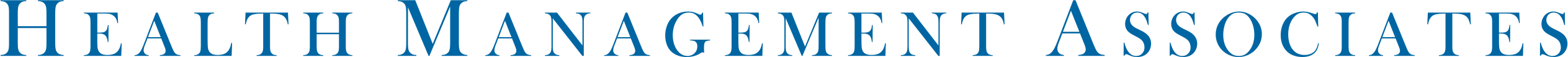 [Speaker Notes: -57 million Americans depend on Medicare for their health care coverage
-Business relies on certainty, but certainty in the health care industry is in short supply following the election
-The only certain thing at this time is the degree of uncertainty for key healthcare provisions under the new administration and Congress
-While no one has a crystal ball to know how everything will ultimately play out, the varying degrees of uncertainty begin to unfold as we separately examine key areas of potential change]
KEY PERSPECTIVES MAY IMPACT THE FUTURE OF MEDICARE
PRESIDENT TRUMP
115TH CONGRESS
Campaigned on a promise not to cut Medicare or Social Security
“Every Republican wants to do a big number on…Medicare. And we can’t do that…It is not fair to the people who have been paying in for years” [Trump on the Campaign Trail, NH 2016]
“President-elect Trump made it very clear in the course of the campaign that we’re going to keep our promises in Social Security and Medicare” [VP-Elect Mike Pence, Dec 4]
“I don’t think President-elect Trump wants to meddle with Medicare or Social Security” [Reince Priebus, CBS’s Face the Nation, Jan 2017]
But nominated Tom Price, a critic of the Medicare program
And supports at least some degree of change
“The Administration will act to… Modernize Medicare, so that it will be ready for the challenges with the coming retirement of the Baby Boom generation – and beyond” [Trump Transition website, Dec 2016]
The GOP generally supports an overhaul of Medicare, including raising the age of eligibility and moving to a premium support model
Desire to balance the budget, which implicates entitlement programs like Medicare
Influential GOP leaders, including House Speaker Rep. Paul Ryan, have tried to tackle Medicare reform for almost a decade
Democratic leadership has vowed to fight significant changes to the program
Competing priorities may influence GOP agenda
8
[Speaker Notes: However, Trump is also on record as promising not to cut Medicare—how supportive will he be of Congressional plans?]
KEY PERSPECTIVES MAY IMPACT THE FUTURE OF MEDICARE
SEEMA VERMA CMS Administrator Nominee
REP. TOM PRICE (R-GA) HHS Secretary
Orthopedic surgeon with MD from University of Michigan and Residency at Emory University
One of 16 physicians on the GOP Doctors Caucus
Will be first physician to lead HHS since 1993
Vocal opponent of ACA with close ties to Rep. Ryan
Voted for MACRA (the SGR replacement), but has concerns about implementation
Supports moving Medicare from defined benefit to defined contribution with premium support
Supports health savings accounts
Vocal critic of CMMI’s mandatory demonstrations, and other Medicare policies perceived to create barriers between patient-physician relationship
Healthcare consultant and helped develop Medicaid expansion plans in Indiana, Iowa, Kentucky, Michigan and Ohio 
Introduced health savings accounts (HSAs) into the Indiana Medicaid program and supportive of state flexibility and consumer driven health care
Served as VP of Planning for the Health & Hospital Corporation of Marion County and Director with the Association of State and Territorial Health Officials (ASTHO) in Washington, D.C.
9
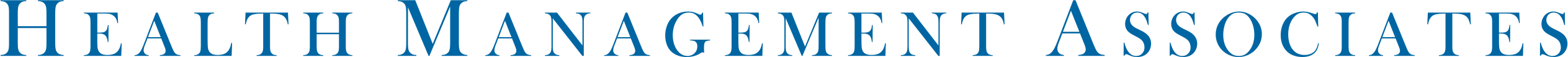 [Speaker Notes: AARP – 
“AARP has a strategy ready to fight cuts to this popular program”
AHIP – “Medicare Advantage: Real Results, Prove Solutions
AMA –
“Support a Medicare defined contribution program”
“ Support the restructuring of Medicare’s age-eligibility requirements and incentives to match the Social Security schedule of benefits.”]
POSSIBLY SOME ATTEMPTS TO “MODERNIZE” MEDICARE
Near-term strategies may include repealing a few Medicare-specific provisions of the ACA, as well as attempts to make more fundamental changes with a focus on program sustainability
One long-term strategy would change Medicare from a defined benefit plan to a defined contribution plan, i.e., premium support, but it faces a major uphill battle
Additional near-term and long-term policies with potential to stimulate Medicare Advantage and private plans
10
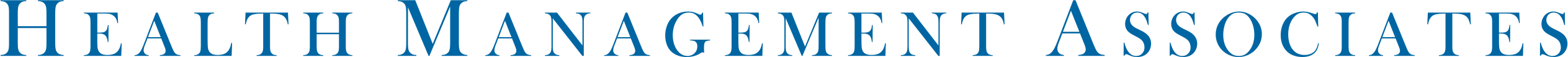 [Speaker Notes: Bullet 1: While the ACA has been controversial and there are many different POVs, the one issue that almost all GOP leaders can agree on is repeal. Although it has received little attention, a full repeal would eliminate among other things, free preventive services such as  flu shots and screenings for cancer and diabetes. It may also impact on the doughnut hole which has been improved. Near-term strategies are likely… 

Bullet 2: Continued near-term… The current trend of Medicare Advantage growth is approximately 1-2% per year and the CBO’s projection supports this growth over the next 10 years. The GOP sees this growth as endorsement by elderly Americans that this is the vehicle to fund a more sustainable Medicare program for the nation’s seniors.

Bullet 3: The big controversy is around “defined contribution plan” also known as premium support.  This proposal is likely to be a long-term strategy.

Bullet 4: The details affecting different Medicare policy will vary but the fundamental platform will be around increased competition and choice (between Medicare Advantage and FFS). To the extent that privatization promote those values, we expect to see greater support.  The big question will be how much will privatization cost.


-]
SHARE OF BENEFICIARIES IN PRIVATE MEDICARE PLANS, 2016
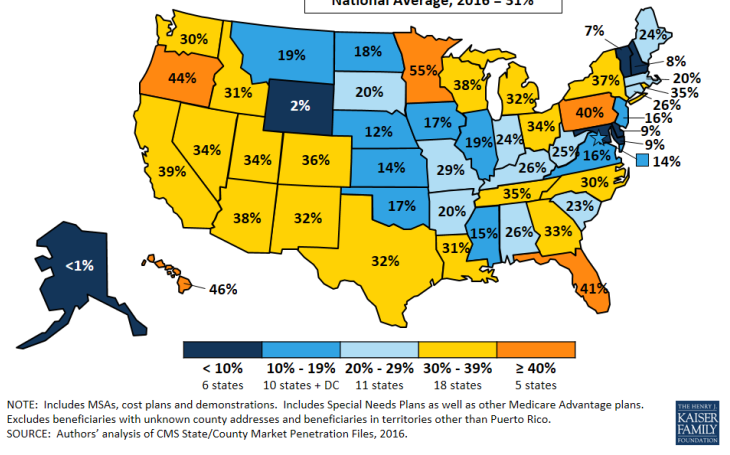 11
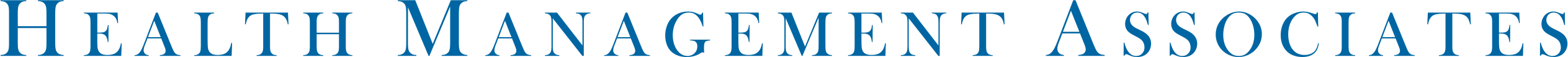 [Speaker Notes: Data from 2016
Overall market average = 31%]
THE CHOICE OF MEDICARE ADVANTAGE PLAN FOR BENEFICIARIES
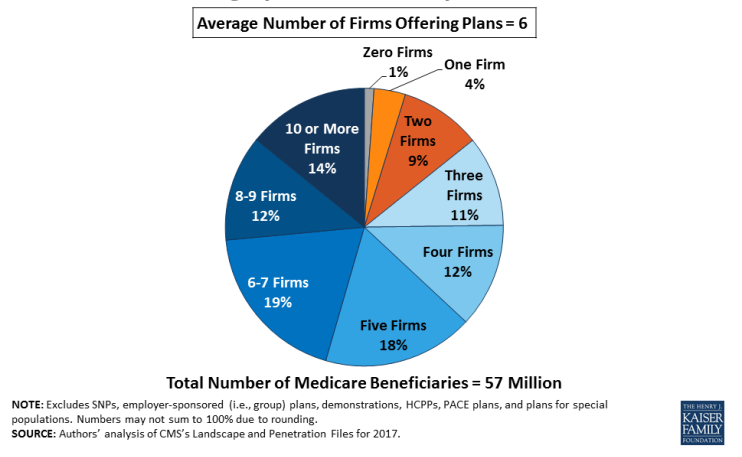 12
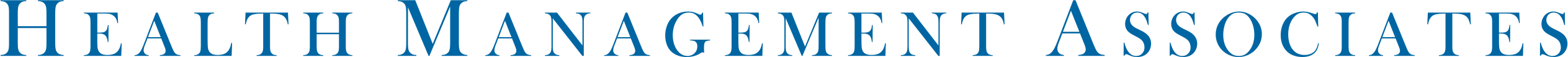 MEDIGAP ENROLLMENT CONTINUES TO DECLINE
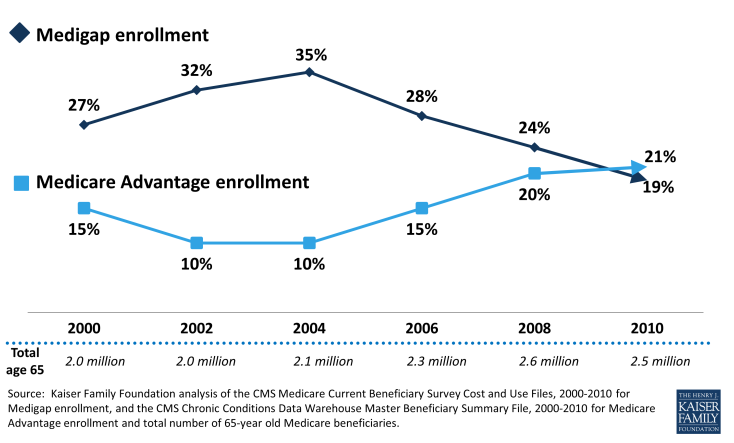 13
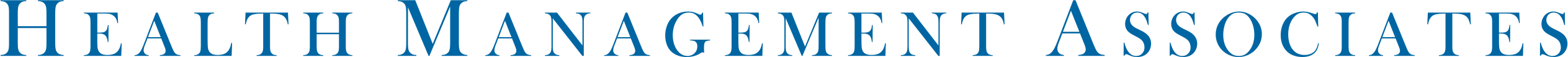 FULL REPEAL UNLIKELY BUT WOULD HAVE A MAJOR IMPACT
The ACA included over 100 provisions impacting the Medicare program
Medicare Shared Savings (ACOs) and Other Alternative Payment Models
Closing the Donut Hole and Coverage Gap Discount Program
Value-Based Programs
Preventive Benefits
MA Payment Methodology
Part B and D Premiums
Program Integrity
Misc. Program Extenders
Medigap Changes
MA Coding Intensity Adjustment
MA Benchmark Caps
Hospital Wage Index
Health Insurer Tax
Other ACA Taxes and Fees
Center for Medicare and Medicaid Innovation (CMMI)

Physician-Owned Hospital Ban
Independent Payment Advisory Board
Higher Likelihood
Lower Likelihood
14
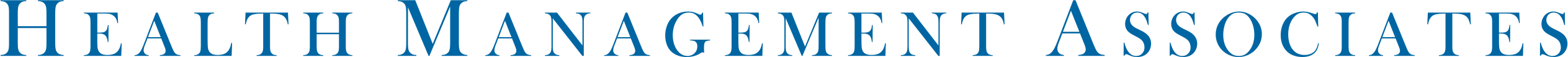 [Speaker Notes: Closing the donut hole and Medicare ACOs are not typically what one thinks of when they think of Obamacare, and we forget that the ACA had a significant impact on Medicare providers, plans, and beneficiaries.

Full repeal would cause significant disruption in the Medicare market, but is unlikely. Helpful to think through which of the ACA’s Medicare provisions could be included in a partial repeal.

The scale helps think through which provisions have a higher likelihood of being included in a partial repeal, considering previous GOP targets and budget reconciliation rules, which provide that only those provisions impacting spending may be included

Provisions most at risk are those provisions unpopular with the GOP that are also subject to budget reconciliation

Republicans lack a filibuster-proof majority in the Senate, and some of these things probably can’t be achieved through the budget reconciliation process

Budget Reconciliation:
Congress has to pass a budget resolution for budget reconciliation to be used.

Normally, reconciliation is limited to one spending/revenue bill per year, or per budget resolution.

There are rumblings that reconciliation may occur twice next year because Congress is considering two budget resolutions next year and that would allow for two reconciliations next year. The thought is maybe the first reconciliation would deal with the repeal of the ACA, and the second reconciliation would deal with other spending items – possibly including Medicare.  Stan Collender (Forbes Contributor) and VOX
http://www.vox.com/policy-and-politics/2016/11/23/13709518/budget-reconciliation-explained

Tom Price indicated that he hopes to advance Medicare changes in a reconciliation package later in 2017. CQ 11-17-16 “Lawmakers Working on Legislative Text for Medicare Overhaul”]
RANGE OF PROPOSALS IMPACTING PRIVATE MEDICARE MARKET
Heritage Foundation
Paul Ryan, “A Better Way”
American Enterprise Institute
Trump Campaign/Administration
15
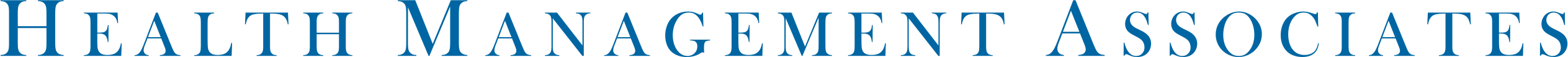 [Speaker Notes: Another idea to improve competition between MA and FFS – randomly assign new beneficiaries that do not make affirmative election to an MA plan instead of FFS (AEI). Or allow MA plans to offer plans that would allow members to pay even less than the Part B premium, such as by sending a rebate check so members could see actual savings (AEI)]
RANGE OF PROPOSALS IMPACTING MEDICARE FEE FOR SERVICE
Heritage Foundation
Paul Ryan, “A Better Way”
American Enterprise Institute
Trump Campaign/Administration
16
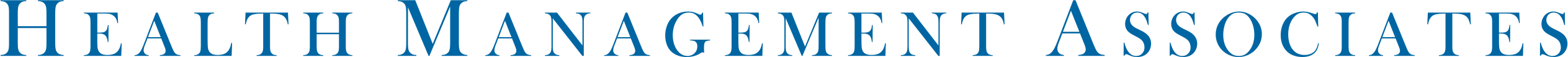 [Speaker Notes: Wage Index:
Hospital wage index fix has bipartisan support – Massachusetts has been able to benefit from this ACA change to the detriment of other states – Republican and Democratic administrations have acknowledged the disparities with this Medicare funding mechanism. Don Berwick has also been critical of this system.

POH:
The plan calls for a repeal of the ban on physician-owned hospitals with no details other than lifting the ban will “make markets more competitive by driving down prices and increasing quality”

The Affordable Care Act includes a prohibition on new physician-owned hospitals and expansion of existing facilities, unless they get explicit backing from the CMS.

Physician-owned hospitals have been trying to get the ban reversed since the passage of the ACA in 2010.
A proposal was included in a discussion draft of legislation dealing with short hospital stays (two midnight rule) in the House in 2014.

Also tried to have the ban repealed as part of the SGR package in 2015. 

The opposition to POHs is from the American Hospital Association (AHA) and the Federation of American Hospitals (FAH). This is a lobbying battle and AHA and FAH have been successful in this battle by keeping the ban in place at this time.

Modern Healthcare (3/31/15) “You can't always get what you want; just ask physician-owned hospitals”

Part D negotiation – Trump supported the concept while campaigning for president, but may be difficult to achieve backing of Republican-controlled Congress

Reform GME Funding – Potential changes could range from a phase out or reallocation of funds; combination of funding streams; shifting control to the states; or move to a more value-based system; or a system that follows the resident instead of an institution. 

Other Ro proposals:
-Exempt C and D plans from state taxes (Roy)
-Fraud and abuse reduction (Roy)
-Allow seniors to opt out of Medicaid without forfeiting social security benefits (Roy, Heritage)]
LEGISLATIVE PROPOSALS TO “REPEAL AND REPLACE” THE ACA
Source: Kaiser Family Foundation. Comparison of Medicare Provisions in Recent Bills and Proposals to Repeal and Replace the Affordable Care Act (January 2017), available at  http://kff.org/medicare/issue-brief/comparison-of-medicare-provisions-in-recent-bills-and-proposals-to-repeal-and-replace-the-affordable-care-act/; bill summaries
17
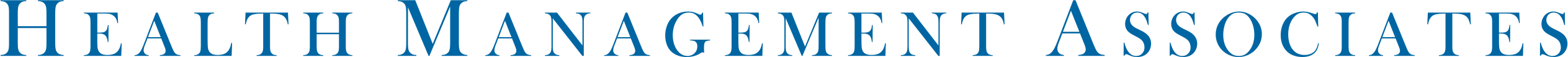 MEDICARE PREMIUM SUPPORT
Basic Approach
Option of purchasing health insurance from a number of competing plans. Federal government would pay a portion of the cost of coverage for a set of services that is actuarially equivalent to the services covered by FFS. In most proposals, FFS would remain an option.
Defined Contribution
Budget Predictability and Sustainability
“Modernize Medicare”
Objectives
Several Proposals

Ryan-Wyden
Paul Ryan “Path to Prosperity”
Paul Ryan “A Better Way”
Premium Support Models
Domenici-Rivlin (Bi-partisan)
Annual Growth Factor? Cap?
Level of Contribution?
Will FFS remain an option?
Beneficiary Protections?
Insurer Requirements?
Benefit Standards?
Risk Adjustment?
Geographic Adjustments? 
Income-Related Adjustments? 
Marketplace?
Regulating Body?
Health Savings Account (HSA)?
Limited to New Beneficiaries Only?
Considerations
Risk that rising Medicare costs could be passed onto Medicare beneficiaries
New flexibilities and enhanced market opportunities for plans, but if contribution is too low few plans will participate
What happens if Medicare FFS is phased out (MACRA, GME, DSH, etc.)?
Potential Impact
18
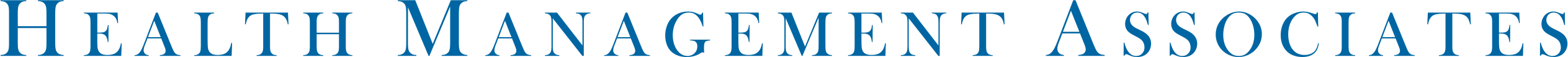 [Speaker Notes: Political likelihood? Democrats have vowed to fight major changes to Medicare.]
FUTURE OF MACRA AND VALUE-BASED INITIATIVES
MACRA
CMMI
IPAB
While no one has a crystal ball to know how everything will ultimately play out, the varying degrees of uncertainty begin to unfold when reviewing the following key healthcare provisions:

Medicare Access and CHIP Reauthorization Act of 2015 (MACRA) – specifically, the Quality Payment Program
Center for Medicare & Medicaid Innovation (CMMI) – a.k.a. The Innovation Center
Independent Payment Advisory Board (IPAB)
19
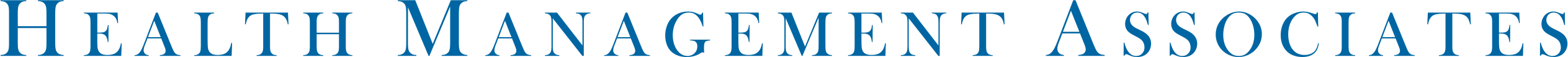 FUTURE OF MACRA AND VALUE-BASED INITIATIVES
MACRA
CMMI
IPAB
Of these three highlighted healthcare provisions, MACRA’s Quality Payment Program probably has the least uncertainty:

First, MACRA was passed with strong bi-partisan support – 92 Senators and 392 U.S. House members
Second, MACRA ended the wildly unpopular Sustainable Growth Rate (SGR) formula, which required Congress to annually delay payment cuts for providers – i.e. the annual “doc fix”
Third, Andy Slavitt (former CMS Acting Administrator) has indicated that based on his conversations with people on Capitol Hill, he sees the implementation of MACRA moving forward (Nov. 15, 2016 CMS MACRA conference call)
20
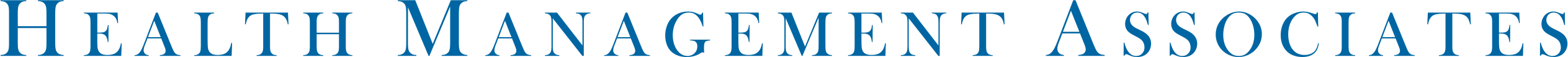 [Speaker Notes: SGR increased physician payments when the growth rate of spending on physician services was down; it reduced physician payments when physician spending increased. In theory this seemed like a nice idea, but for more than a decade there would have been physician cuts, and these cuts were delayed each year by Congress – an annual process know as the “doc fix.” SGR was a headache for Congress and it was ultimately replaced by MACRA. MACRA is a permanent doc fix.]
FUTURE OF MACRA AND VALUE-BASED INITIATIVES
MACRA
CMMI
IPAB
Like all components of the ACA, The Innovation Center’s future is uncertain, but there are a number of reasons to believe that it may not disappear 
The Center is a component of the ACA that hasn’t received as much attention with the discussions around “repeal and replace”
The public’s perception of Obamacare is the exchanges, subsidies, Medicaid expansion, and the individual mandate – not The Innovation Center
ACOs, Medicaid-Medicare Plans (MMPs), and other programs to shift the healthcare system away from FFS have come out of The Innovation Center
The shift away from FFS is popular with both Democrats and Republicans, and it could be argued that it may even be more popular with Republicans
Republicans might now view the Center as a nice tool since they are now the governing party and will have control over the Center
Republicans also lack a filibuster-proof majority in the Senate, and the Center probably can’t be repealed through the budget reconciliation process
21
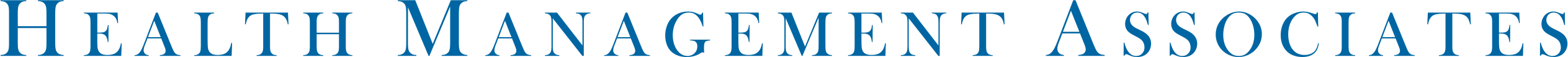 [Speaker Notes: Popular goal: reduce program expenditures while preserving or enhancing the quality of care for those individuals who receive Medicare, Medicaid, or Children’s Health Insurance Program (CHIP) benefits. – CMMI web site

The Ryan plan calls for repealing the CMMI as of January 1, 2020

The Innovation Center’s Seven Categories

1) Accountable Care
2) Episode-based Payment Initiatives
3) Primary Care Transformation
4) Initiatives Focused on the Medicaid and CHIP Population
5) Initiatives Focused on the Medicare-Medicaid Enrollees
6) Initiatives to Accelerate the Development and Testing of New Payment and Service Delivery Models
7) Initiatives to Speed the Adoption of Best Practices]
FUTURE OF MACRA AND VALUE-BASED INITIATIVES
MACRA
CMMI
IPAB
Like The Innovation Center, the future of the Independent Payment Advisory Board (IPAB) is also uncertain, but the IPAB has garnered much more negative attention
The IPAB has been one of the most criticized provisions of the ACA – the IPAB has been referred to as a “death panel”
The IPAB is tasked with developing a proposal to reduce Medicare spending if the projected 5-year Medicare per capita growth rate exceeds the Medicare per capita target growth rate
To date, the IPAB has not been utilized because the projected 5-year Medicare per capita growth rate has not exceeded the Medicare per capita target growth rate
It’s possible the IPAB could quietly exist until a proposal to reduce Medicare spending is required from the board because the Republicans lack a filibuster-proof majority in the Senate, and the IPAB probably can’t be repealed through the budget reconciliation process
The IPAB could be triggered this year
22
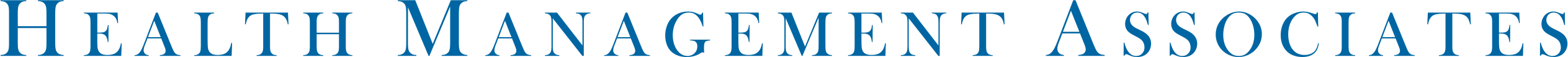 [Speaker Notes: The Chief Actuary of CMS determines the projected per capita growth rate for Medicare. If the projection exceeds a target growth rate, the IPAB is required to develop a proposal to reduce Medicare spending by a specified amount – this was criticized as rationing care

The Senate is able to override payment cuts with a three-fifths vote.

Its also possible that because the IPAB is viewed as unpopular, some Senate Democrats could join with Republicans to eliminate the IPAB

The Ryan plan calls for repealing the IPAB]
WHEN WILL THE UNCERTAINTIES BEGIN TO CLEAR?
FY 2017 Budget and Reconciliation Bill
Will focus on repealing ACA provisions
FY 2018 Budget and Reconciliation Bill
Could possibly involve Medicare
2017
Dec.
Jan.
April 3
Final MA/Part D Call Letter and Rates
Budget Reconciliation 
Avoids filibuster because only 51 votes are needed
Limited to provisions that have an impact on budget
Opportunity to repeal parts of the ACA with a simple majority

EXAMPLE – FY 2017 Budget Reconciliation Process:
Step 1: Pass non-binding budget resolution - $1 B in savings for FY 2017 
Step 2: Follow up with binding reconciliation bill (i.e., legislative language) – currently being drafted, with a new tentative target of the end of March or early April
February 1
MA/Part D Rate Notice and Draft Call Letter
Medicare outlook: business as usual in 2017-18
23
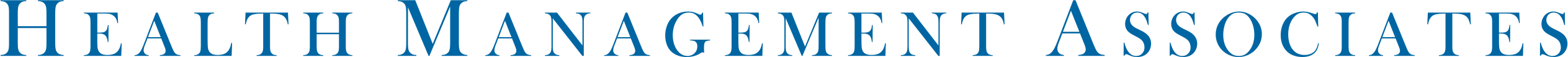 [Speaker Notes: Message: Business as usual in 2018
First reconciliation package for 2017 unlikely to impact Medicare significantly and will be focused on repeal of key provisions of the ACA like…
Reconciliation process impacting FY 2018 budget has greater chance of addressing other spending items, including Medicare
[placeholder to flag anything crazy in rate notice]
Anyone hearing anything about Part C or D rulemaking this year? 
Price confirmation hearing: they don’t have reason to be concerned, look forward to helping them get the care they need

Republicans lack a filibuster-proof majority in the Senate, and some of these things probably can’t be achieved through the budget reconciliation process

Budget Reconciliation:
Congress has to pass a budget resolution for budget reconciliation to be used.

Normally, reconciliation is limited to one spending/revenue bill per year, or per budget resolution.

There are rumblings that reconciliation may occur twice next year because Congress is considering two budget resolutions next year and that would allow for two reconciliations next year. The thought is maybe the first reconciliation would deal with the repeal of the ACA, and the second reconciliation would deal with other spending items – possibly including Medicare.  Stan Collender (Forbes Contributor) and VOX
http://www.vox.com/policy-and-politics/2016/11/23/13709518/budget-reconciliation-explained

Tom Price indicated that he hopes to advance Medicare changes in a reconciliation package later in 2017. CQ 11-17-16 “Lawmakers Working on Legislative Text for Medicare Overhaul”]
TRUMP ADMINISTRATION: FIRST 30 DAYS
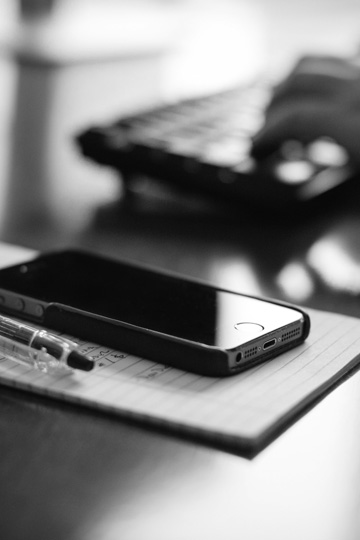 Executive Orders 
Affirms commitment to repeal ACA and directs federal agencies “to waive, defer, grant exemptions from, or delay the implementation of any provision or requirement of the Act that would impose a fiscal burden on any state...” 
New regulations require the repeal of two existing regulations.
Hiring freeze for federal agencies.
Confirmation Hearings
New HHS Secretary confirmed last week 
Hearing for CMS nominee this week
Advance Notice and Draft Call Letter for CY 2018
Slight rate bump – 25 basis points
Pause of phase in of encounter data
Generally business as usual for MA plans
24
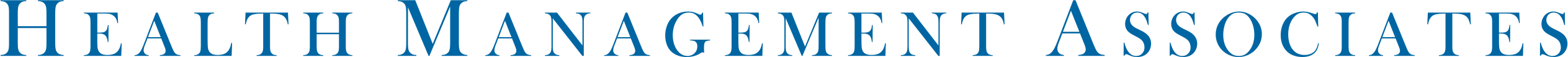 [Speaker Notes: Executive orders, confirmations pending, advance notice, 

Add last slide with names and phone numbers]
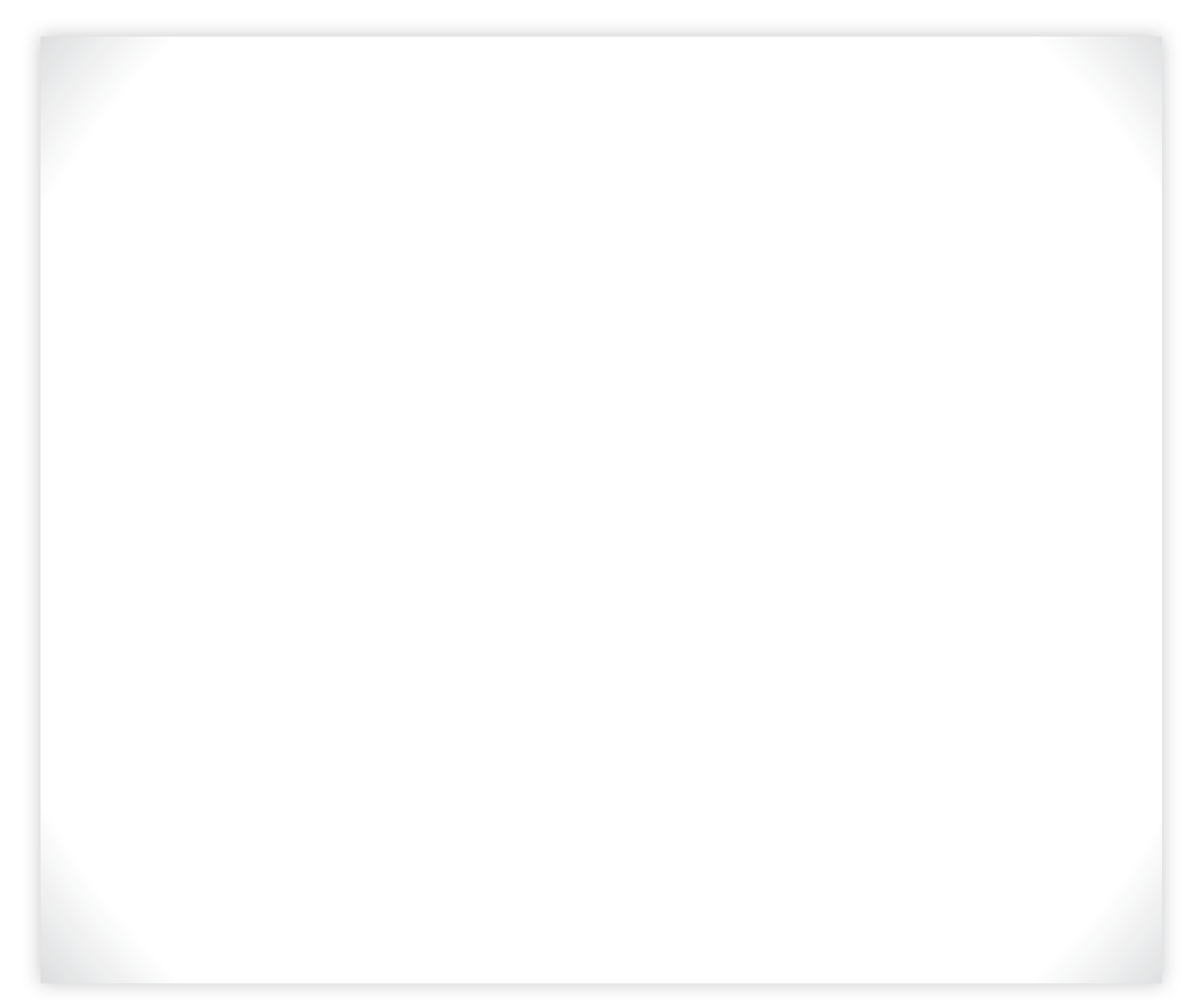 Q&A
Mary Hsieh, PharmD MPH
Principal
mhsieh@healthmanagement.com

Aimee Lashbrook, JD, MHSASenior Consultant
alashbrook@healthmanagement.com
Jason silva, JD, PMP
Senior Consultant
jsilva@healthmanagement.com
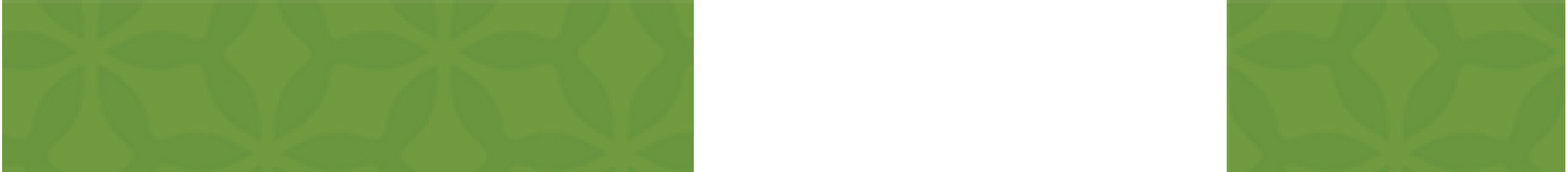 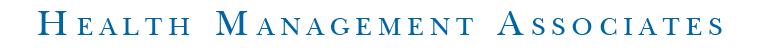